ODVAJANJE OTPADA U        SPLITU
Miješani otpad	Karepovac
Biootpad	kompostiranje
Kamo odlazi otpad  kojeg odvajamo?
Plastika ,metal, tetrapak
Papir
Staklo
recikliranje
Polupodzemni  spremnici
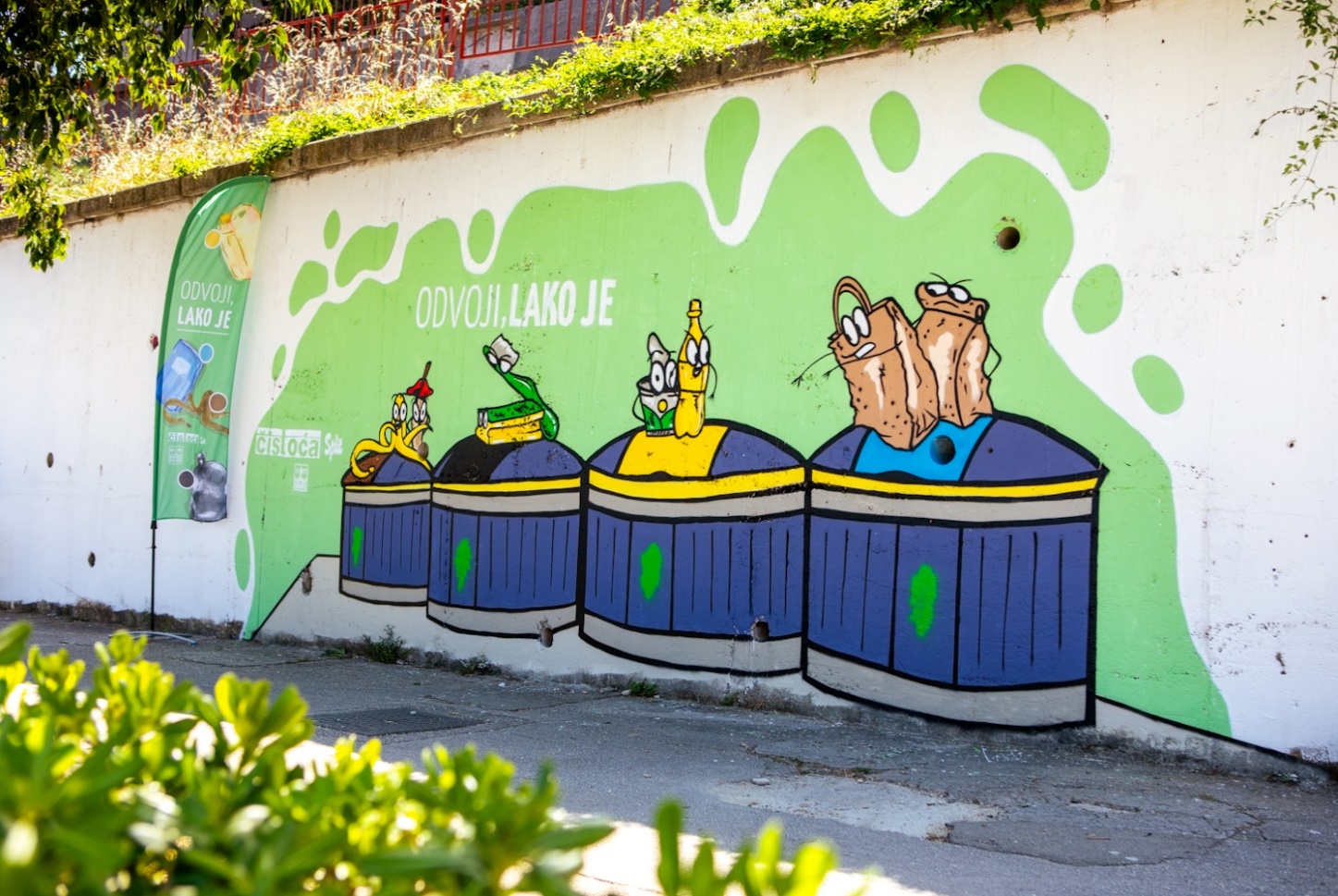 Odvoji,                 lako je
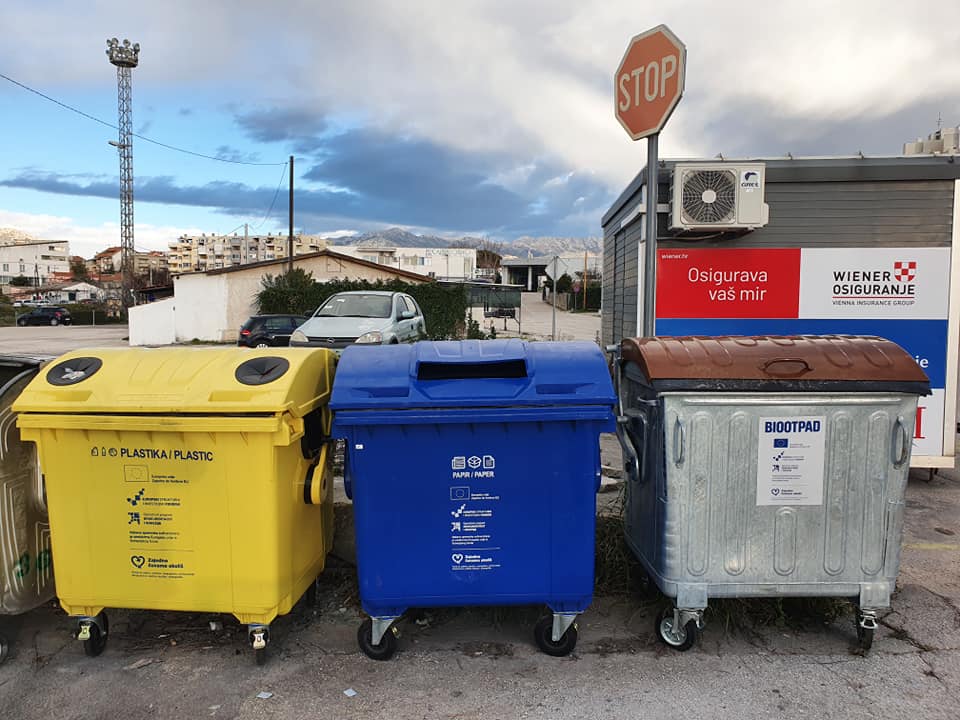 Kontejneri od 1100 litara i zvono kontejneri
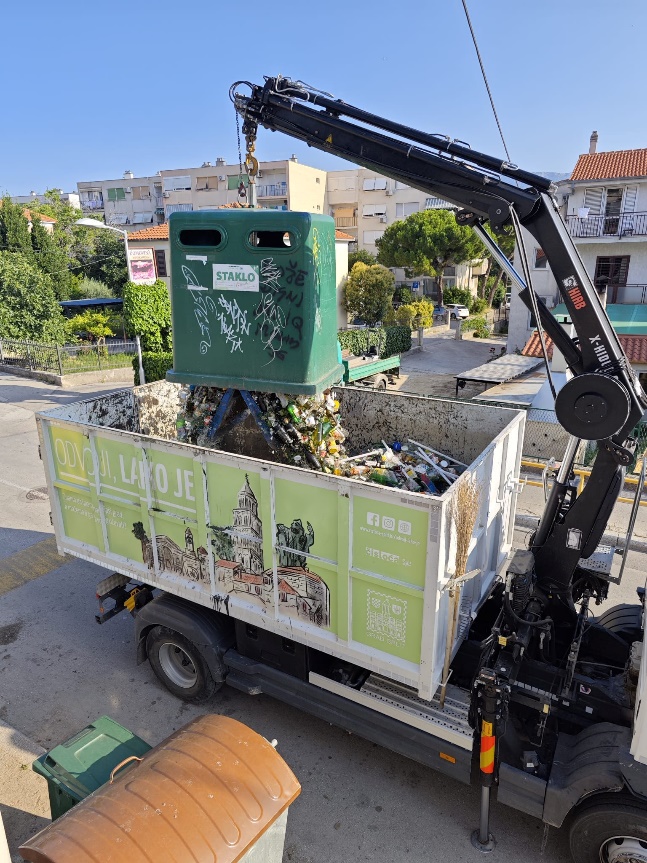 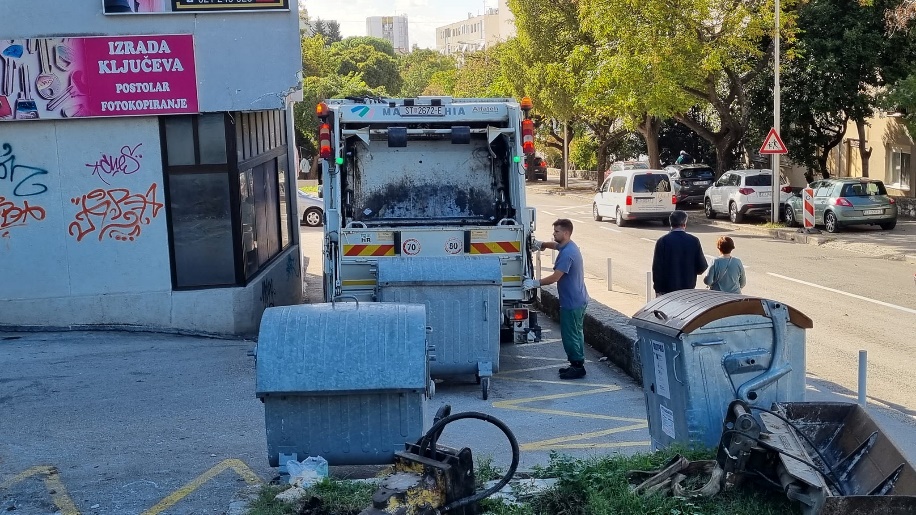 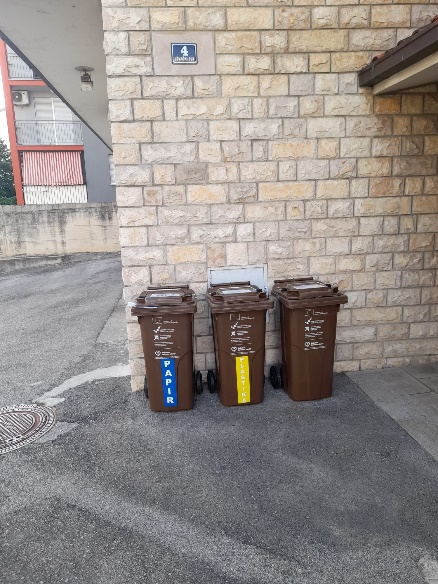 Kante od 80, 120 i 240 litara (individualni spremnici)
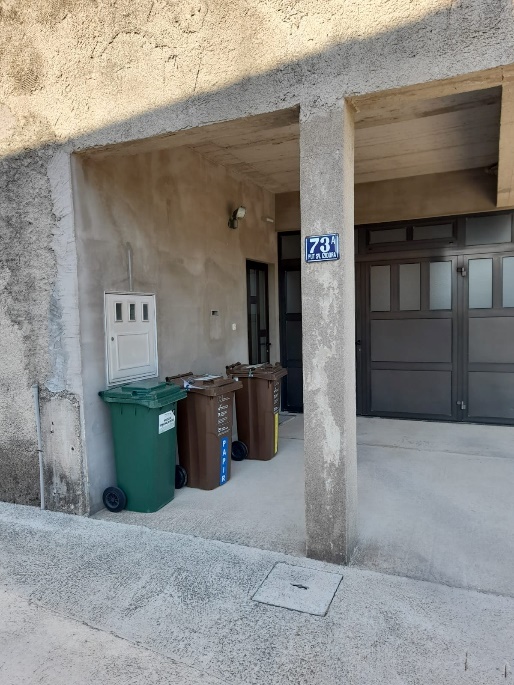 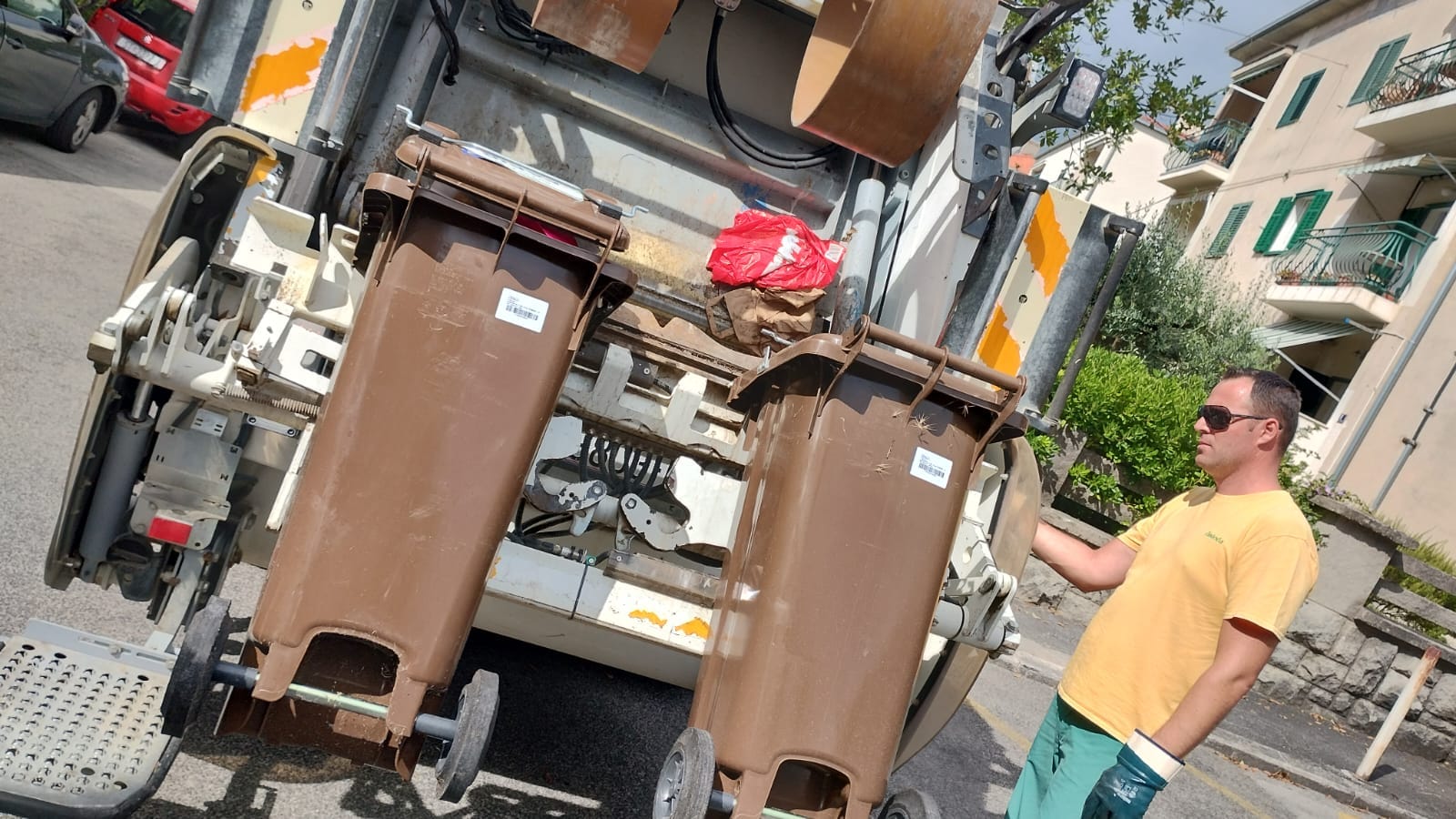 Miješani otpad
Pelene, higijenski papir, higijenski ulošci,  vlažne maramice, četkice za zube
Izmet životinja i pijesak za kućne ljubimce
Ostaci termički obrađene hrane, kosti

Kuhinjske i higijenske spužve

Računi iz trgovine od termo papira
❏	Opušci cigareta, pepeo, britvice za  brijanje
Zaprljani i premazani voštani papir (papir  iz mesnice, papir za pečenje)

Vrećice iz usisavača
❏	Korištene papirnate čaše i pribor za jelo
Polupodzemni spremnik  za miješani otpad
Plastični i metalni otpad
Plastična ambalaža od prehrambenih proizvoda i pića
Pjenasta ambalaža koja služi kao podložak za prehrambene proizvode
Zaštitna plastična ambalaža
Plastična ambalaža od kozmetičkih proizvoda i proizvoda za čišćenje
Čepovi, plastični tanjuri, plastične čaše, plastični pribor za jelo, vrećice
Plastične bačve i kante, gajbe od vode, piva, voća
Plastične igračke koje ne sadrže druge materijale
Prijanjajuća plastična i aluminijska kuhinjska folija
Tetrapak ambalaža
Metalna kućanska ambalaža (limenke, konzerve, metalni poklopci  od staklenki, metalni čepovi)
Polupodzemni  spremnik za plastični i  metalni otpad
Papirnati otpad
Kartonska ambalaža od tjestenine, riže, čajeva i sl.

Novine, časopisi, prospekti, reklamni katalozi

Bilježnice, knjige, adresari

Pisma, uredske tiskovine, kompjuterski i pisaći papir, papirnate vrećice

Mape, kartonski fascikli, kartonske kutije bez plastike, stiropora, ljepljive trake

Ukrasne trake od papira
Polupodzemni  spremnik za  papirnati otpad
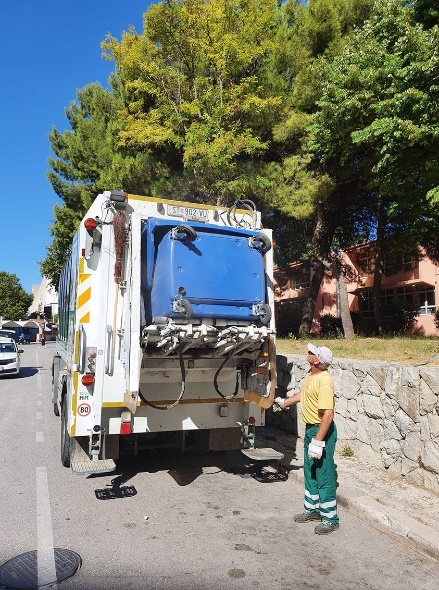 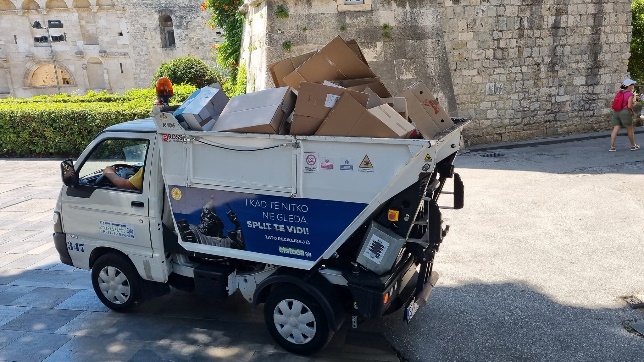 Prikupljanje papira i daljnja oporaba
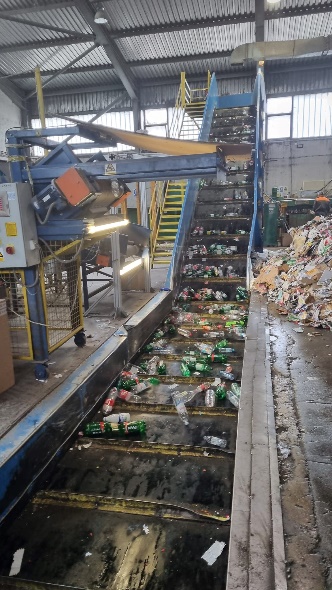 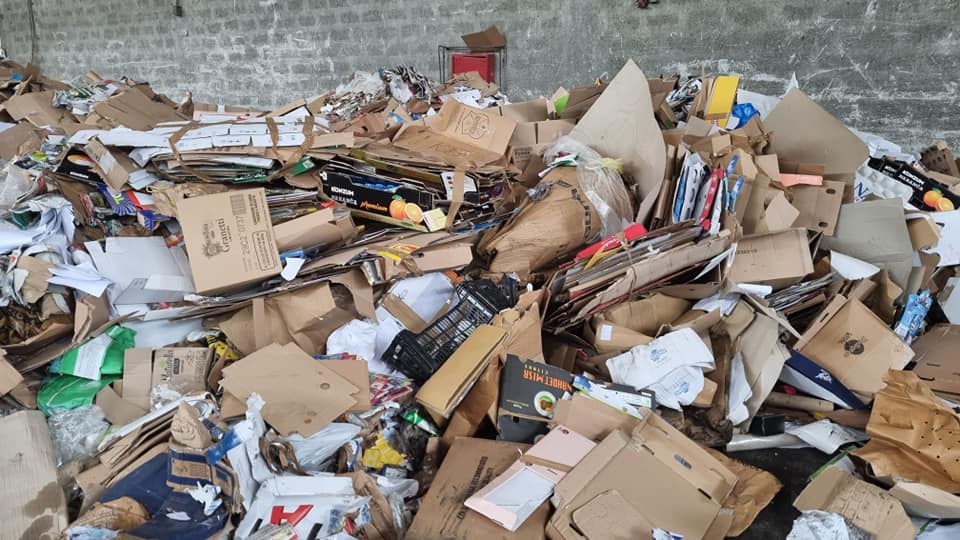 Biootpad
Ostaci kora voća i povrća, ljuske jaja, talog od kave,
vrećice od čaja, ostaci kruha, sirovi listovi salate, blitve i sl.

Zeleni otpad – uvelo cvijeće, granje, lišće, otkos trave, zemlja iz lončanica i sl.

Male količine ostalog biootpada - piljevina, kora drveta, borove iglice, dlake od kose

Papirnate maramice, ubrusi, salvete
Stakleni otpad
Staklena ambalaža bez plastike i  metala (staklene boce, razbijene  čaše, staklene posude kozmetičkih  proizvoda i drugi stakleni  kućanski predmeti)

Staklo se odlaže u tamno zelene  kontejnere, a ne u polupodzemne  spremnike
Ostali otpad
Tekstilni otpad - odnosi se u  reciklažno  dvorište
Odjeća, zavjese, krevetnina, obuća…
Elektronički otpad - odnosi se u reciklažno  dvorište
Kućanski aparati (hladnjaci, perilice,  štednjaci, električni radijatori…)
Opasni otpad - odnosi se  u reciklažno dvorište
Baterije, akumulatori, lijekovi, boje, lakovi  te maziva i motorna ulja
Građevinski otpad - odnosi se u reciklažno  dvorište
Beton, crijepovi, kamen, asfalt, šuta,  pločice…
Glomazni otpad - Prikupljaju ga djelatnici  Čistoće u dogovorenim terminima
Kupaonska oprema (kade, kupaonski  ormari, umivaonik, toalet, ogledalo…)
Veće igračke, dječja kolica i sl.
Namještaj
Reciklažna dvorišta u Splitu
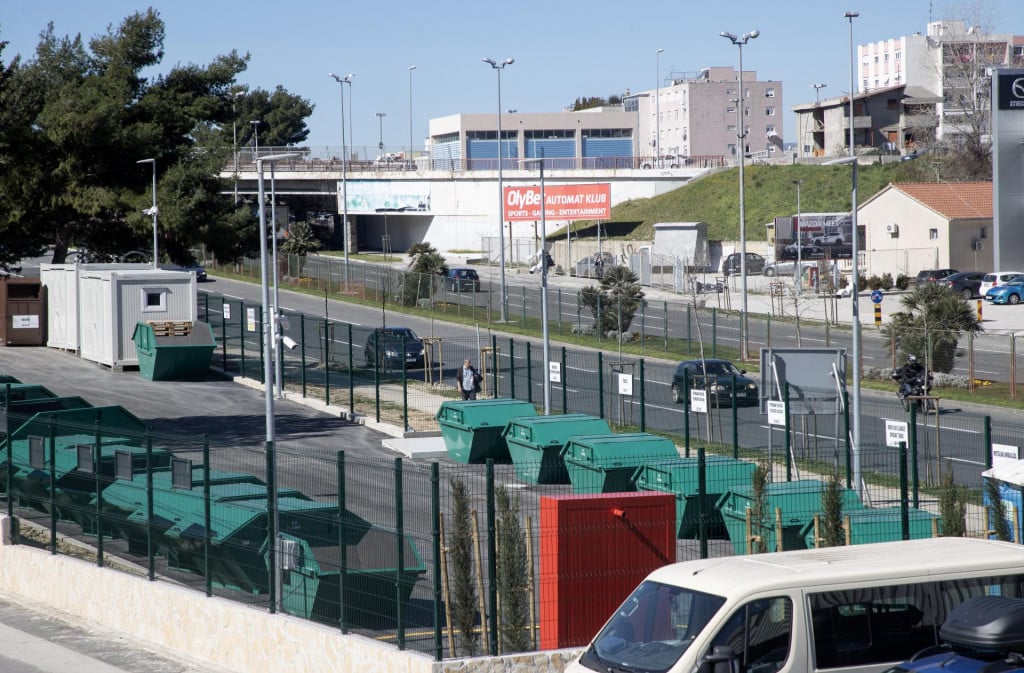 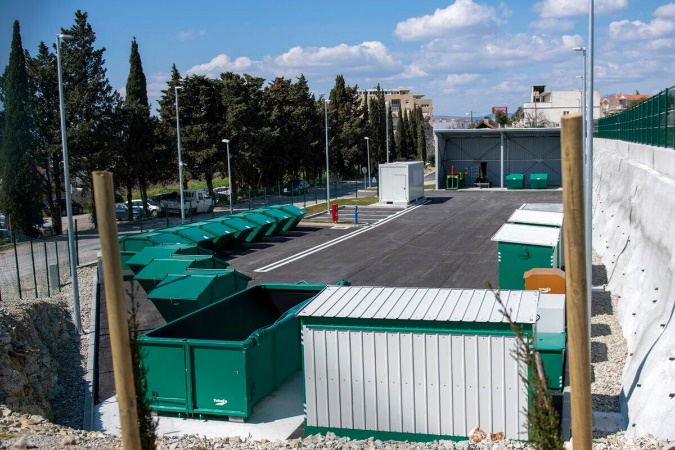 RD Pujanke
RD Kopilica
RD Orišac
RD Karepovac
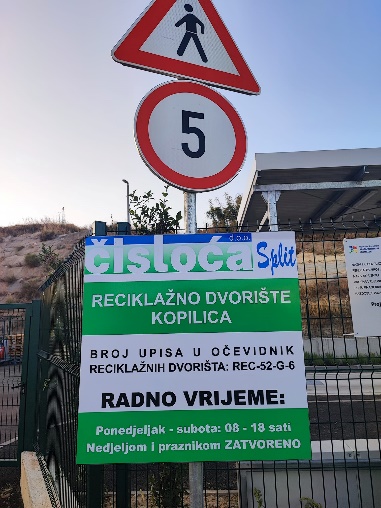 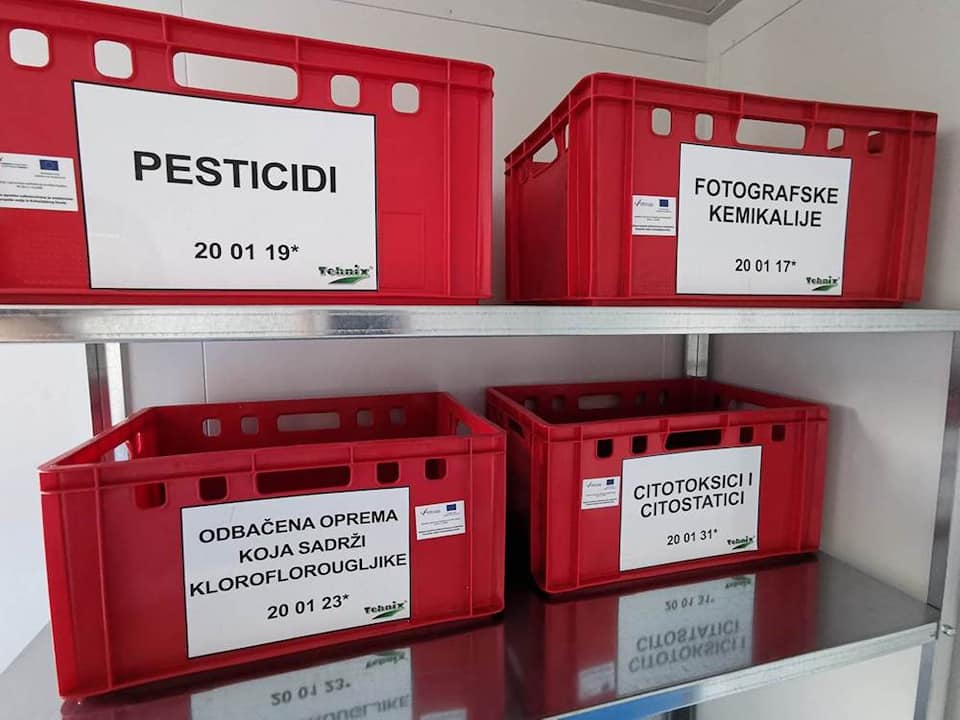 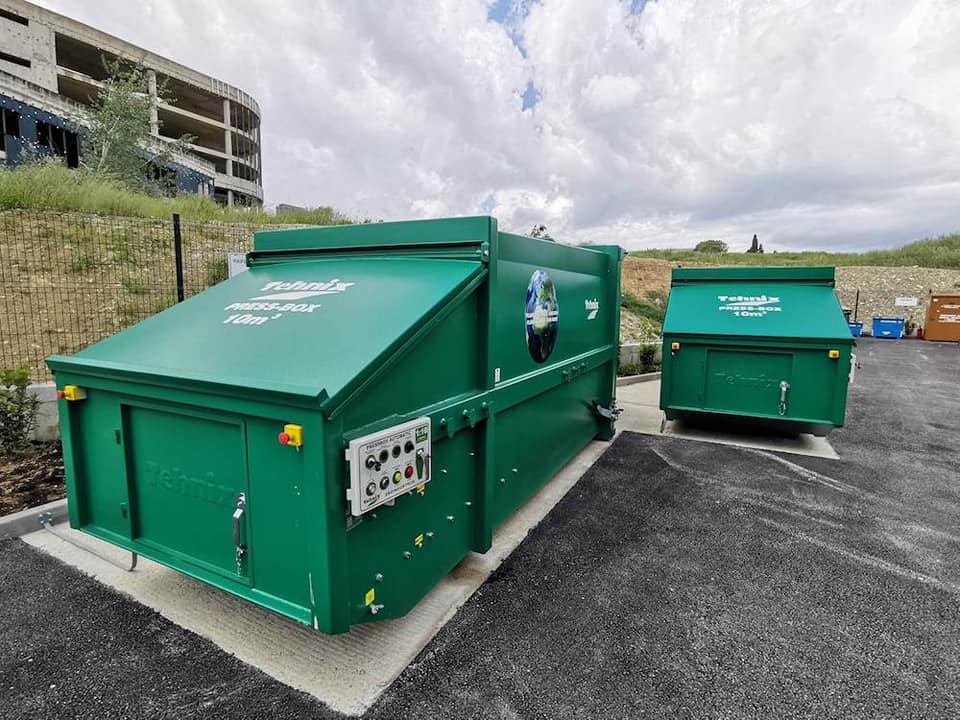 Mobilna reciklažna dvorišta
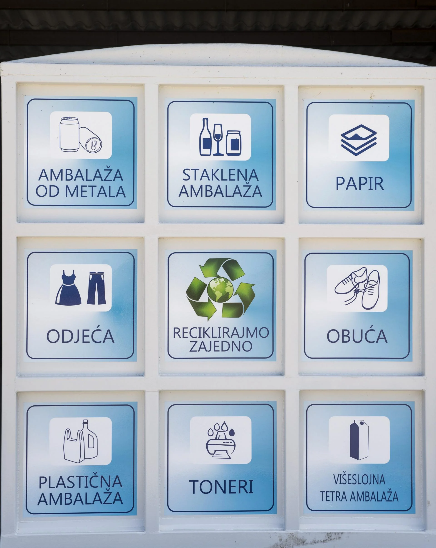 Nalaze se na deset lokacija u našem gradu.
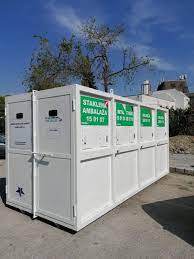 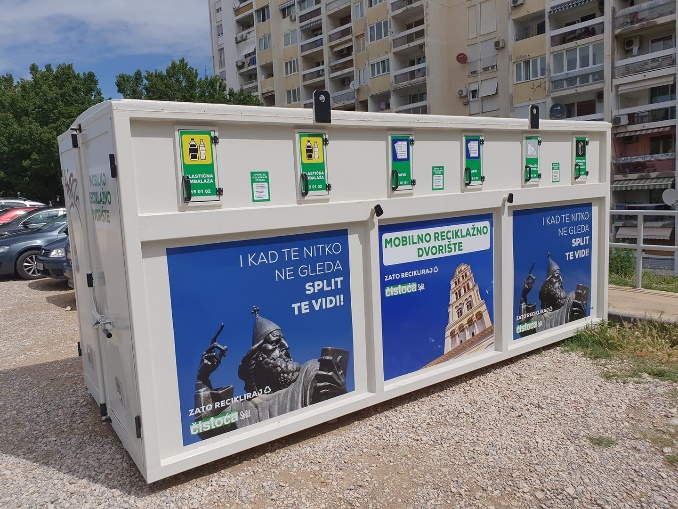 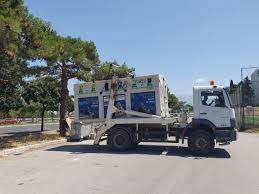 Zašto je važno odvajati otpad?
Odvajanjem otpada:
Održavaš svoj kvart i grad urednim
Brineš o svom zdravlju
Sudjeluješ u procesu ponovnog korištenja  otpada putem recikliranja
Postavljaš primjer susjedima i sugrađanima
Smanjuješ količinu miješanog komunalnog  otpada
Smanjuješ korištenje vode i struje za  proizvodnju novih proizvoda